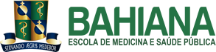 Questões do desenvolvimento na primeira infância:
Início do relacionamento pais-filho 

DESENVOLVIMENTO DO CICLO DE VIDA 
MONICA OLIVEIRA
YASMIN OLIVEIRA
Matrizes
Útero Materno
Braços da Mãe
Família
Desenvolvendo a confiança
As primeiras experiências são fundamentais. 

Nos primeiros meses o bebê desenvolve o senso de confiança nas pessoas e nos objetos de seu mundo 

Confiança (que lhe permite formar relacionamentos íntimos)
-> prevalência: esperança, crença de que poderá satisfazer suas necessidades
X
Desconfiança (que lhe permite proteger-se)
-> prevalência: verá o mundo como hostil e imprevisível
Educação sensível, responsiva e coerente
Apego
Vínculo recíproco e duradouro entre o bebê e o cuidadores, cada um contribuindo para a qualidade do relacionamento. 

De um ponto de vista evolucionista, o apego tem valor adaptativo para o bebê, assegurando que suas necessidades psicossociais e físicas sejam satisfeitas. 

-> O apego promove a sobrevivência da criança
Apego
Apego seguro: podem chorar ou protestar quando o cuidador se ausenta, mas são capazes obter o conforto de que precisam, com eficácia e rapidamente, demonstrando flexibilidade e resiliência, quando diante de situações estressantes. 
Apego evitativo:  demonstram pouca emoção, raramente choram quando separados do cuidador, evitando o contato quando ele retorna. 
Apego ambivalente (resistente): ficam ansiosos antes mesmo do cuidador se ausentar, ficam mais perturbados quando ele sai. Na volta demonstram com raiva buscar contato, ao mesmo tempo que dão chutes e se contorcem.
Apego
Apego desorganizado-desorientado: não possuem uma estratégia coesa para lidar com o estresse da ausência do principal cuidador. Apresentam comportamentos  contraditórios, repetitivos ou mal direcionados. 
Ex: procuram intimidade com o estranho e não com a mãe. 

-> o que define é a volta do cuidador

Apego seguro = Confiança
Apego inseguro = Desconfiança
Apego
Bebês raramente reagem negativamente a estranhos antes dos 6 meses
Entre os 6 e 12 meses é comum uma ansiedade quando o cuidador se ausenta (ansiedade de separação)
     e a ansiedade diante de estranhos – cautela com pessoas que não conhece. 

Quanto mais seguro o apego com um adulto atencioso, mais a probabilidade da criança desenvolver a  longo prazo: um bom relacionamento com os outros, autoconfiança, vocabulário maior, emoções mais positivas.
Perceber com precisão os sinais de apego da criança e responder prontamente e de forma apropriada.
Regulação mútua
Bebês são comunicativos (comunicação emocional)
-> um sorriso, por exemplo, é um convite

Alta sincronia interacional: quando os cuidadores são sensíveis e respondem de forma apropriada aos sinais da criança – o bebê fica contente e interessado.
Má regulação:  o cuidador ignora um convite para brincar – o bebê poderá sentir-se frustrado ou triste.
Referenciação social
Compreensão de uma situação ambígua baseada na percepção de outra pessoa.

 Diante de um desconhecido ou de um novo brinquedo, o bebê olha para seu cuidador. É uma busca por informação emocional para orientar seu comportamento.
Senso de identidade
Do 1º ao 3º ano se dá emergência da identidade

Aos 3 meses os bebês prestam atenção a sua imagem no espelho
Entre 4 e 9 meses demonstram mais interesse em imagens dos outros
Entre 15 e 18 meses se desenvolve a autoconsciência - consciência de si como ser distinto e identificável
Ex: tarefa do Ruge
Entre 20 e 24 meses crianças pequenas começam a usar os pronomes na primeira pessoa
Autonomia
Entre 18 meses e 3 anos: autonomia X vergonha e dúvida
“Eu fazer”: testam as noções que são indivíduos, que tem controle sobre o mundo. 
O treinamento do controle das necessidades fisiológicas é um passo importante em direção a autonomia e ao autocontrole.
Irmãos
Conflitos com os irmãos podem tornar-se um veículo para a compreensão das relações sociais. 

-> Lições e habilidades aprendidas nas interações com os irmãos são passadas para os relacionamentos fora de casa

Quanto mais o apego dos irmãos aos pais for um apego seguro, melhor será o relacionamento entre eles.
Outras crianças
Nos primeiros meses os bebês olham e sorriem para outras pessoas.
Por volta de 1 ano os bebês prestam menos atenção as outras pessoas, estão preocupados em andar e manipular objetos. 
Entre 1 ano (1 ½ ) até quase 3 anos a criança demostra cada vez mais interesse no que as outras crianças fazem.

-> Crianças pequenas aprendem imitando uma às outras
Maus-tratos
Por a criança em risco, propositadamente ou quando isso poderia ter sido evitado. 

Abuso físico: ferimentos causados por socos, espancamentos, chutes ou queimaduras. 
Negligência: não atendimento as necessidades básicas da criança, como alimento, vestuário, assistência médica, proteção e supervisão. 
Abuso sexual: qualquer atividade sexual que envolva uma criança e uma pessoa mais velha.
Maus-tratos emocionais: incluem rejeição, aterrorização, isolamento, exploração, ridicularização ou negação de apoio emocional e a afeição.
Violência contra a criança
A violência contra a criança e o adolescente é todo ato ou omissão cometidos por pais, parentes, outras pessoas e instituições, capazes de causar dano físico, sexual e/ou psicológico à vítima.


No Brasil podemos distinguir uma violência estrutural, cujas expressões mais fortes são o trabalho infantil, a existência de crianças vivendo nas ruas e em instituições fechadas; uma violência social, cujas mais vivas expressões se configuram na violência doméstica; uma violência delinquencial, na qual as crianças são vítimas e atores.
Referências
MINAYO, Maria Cecília de Souza. Violência contra crianças e adolescentes: questão social, questão de saúde. Rev. Bras. Saude Mater. Infant., Recife , v. 1, n. 2, p. 91-102, Aug. 2001 . Available from http://www.scielo.br/scielo.php?script=sci_arttext&pid=S1519-38292001000200002&lng=en&nrm=iso

PAPALIA, Diane E FELDMAN, Ruth. Questões de desenvolvimento na primeira infância(219-225) In: Desenvolvimento Humano.  12 ed, 2013